Справочник памятников истории и культуры 
Аккайынского района
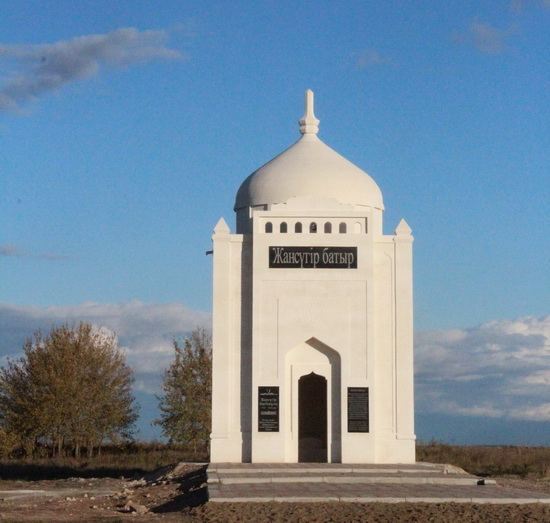 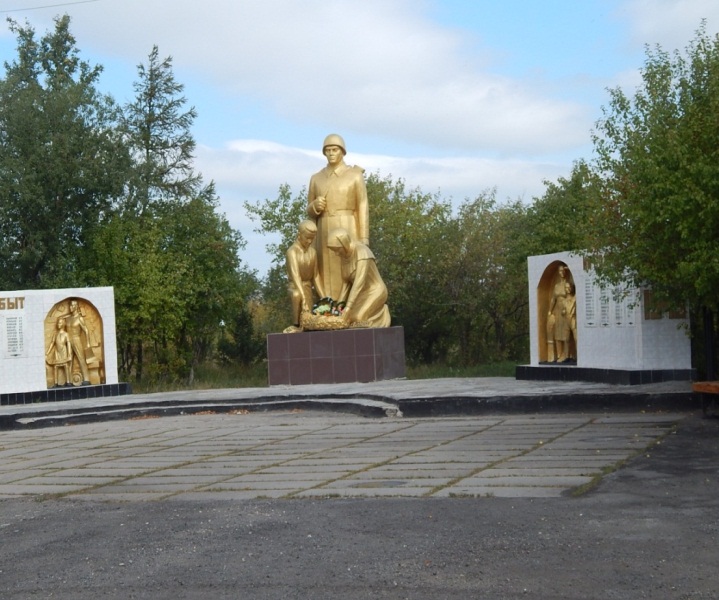 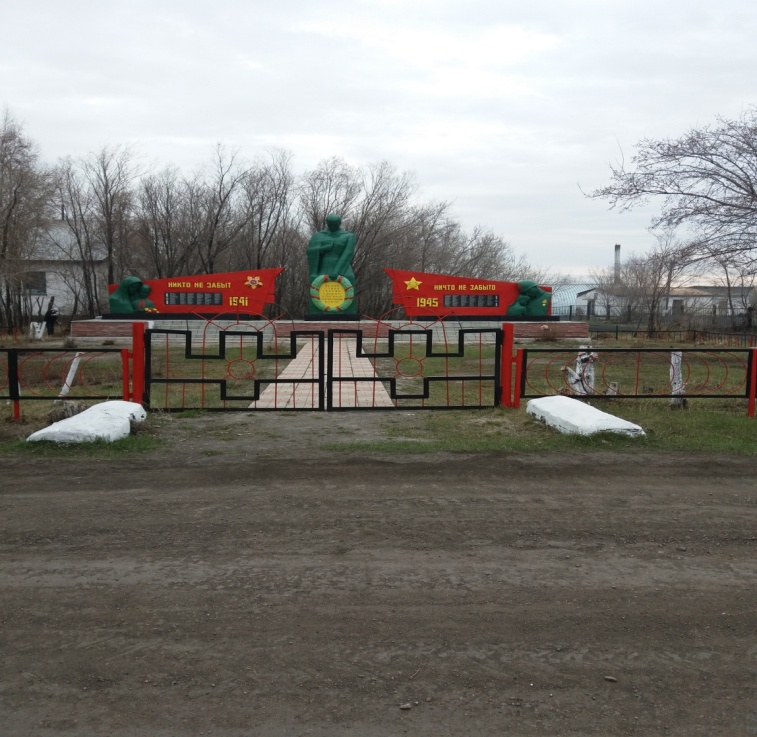 Источники: 
Список памятников истории и культуры по Аккайынскому району Северо-Казахстанской области.
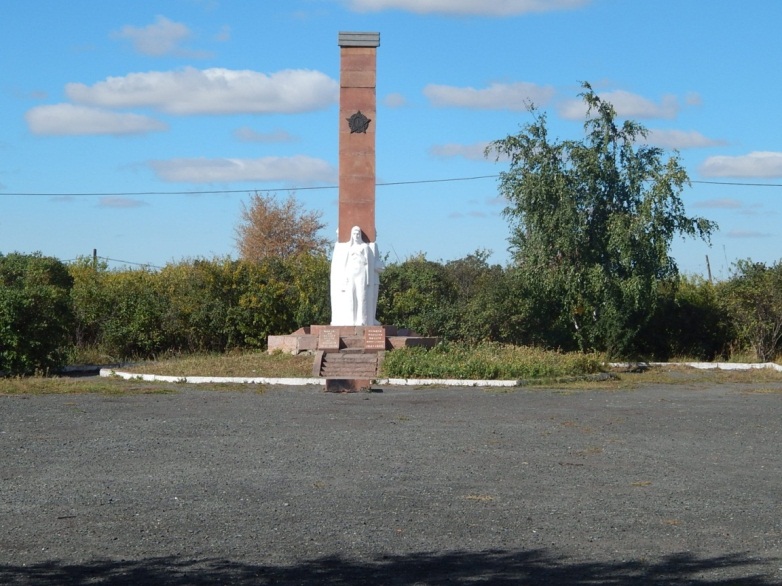 Сборник создан КГУ «Смирновская средняя школа» заведующей музеем Плахотная Е.Е.
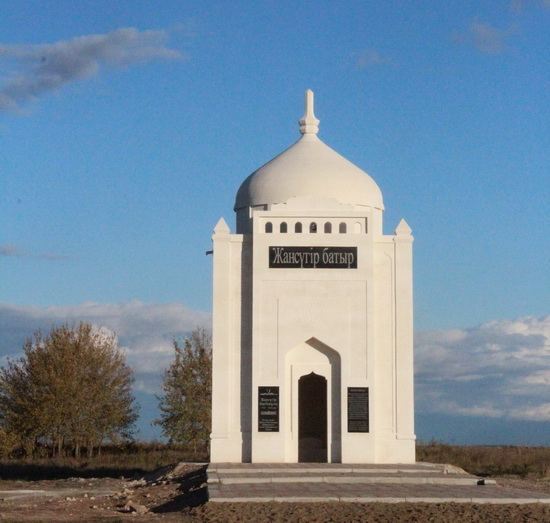 Мавзолей Жансугур батыра

    Место расположения: СКО, Аккайынский район, около с. Аралагаш
    Краткая справка: Мавзолей  Жансугур батыра расположен  у озера Торангул, недалеко от с.Аралагаш и считается святым местом.
Легенда: Жансугур Баубеков родился в 1742 году. Героическая доблесть и удаль начала проявляться в 15 лет. В 17-18 лет он возглавил войско казахов из рода атыгаев. 	О Жансугур батыре хорошо отзываются в Центральной и Южной части Казахстана, так как принимал    активное   участие   в
отражении нашествия джунгаров и освобождении территории Казахстана от иноземных захватчиков. В зрелом возрасте он становится бием. После упразднения ханской власти в 1822 году он становится волостным управителем в звании капитана царской армии.
В то время звание капитана присваивалось людям, достигшим определенных успехов и назначал их на должность генерал-губернатор. 
	Дворянское звание присваивалось только людям из сословия төре, то есть чингизидов. Главное достоинство Жансүгір батыра заключается в том, что он смог объединить разрозненные казахские роды, умело и справедливо править  и решать по справедливости все возникавшие споры. 
У Жансугур батыра было 4 сына. 
        В 2018 году по инициативе директоров ТОО «Дайындык-Агро» и «Полтавское», возглавляемые Биржаном Шаймерденовым и Ельтаем Зикириным возведено памятное сооружение- Мавзолей.
	 
    Источники: 
1) Северо-Казахстанскя область. Энциклопедия. – Алматы: Издательство «Арыс», 2004. – 672 с. + 48 с. цв.иллюстраций. 262 с.;
2) Свод памятников истории и культуры Республики Казахстан. Северо-Казахстанская область.-Алматы. «Аруна», 2007.- 496 с. 155 с.;
3) «Есімдері ел есінде» Абай Тасболатов. Астана, 2012 «Foliant». 63 – 65 с.
4) Сұрағанұлы Молдахмет «Ауылым алтын бесігім». Қызылжар. 2010, с.59.
Бюст  Уфы Ахмедсафина

    Место расположения: СКО, Аккайынский район, с. Трудовое.
    Краткая справка: 
Бюст  Уфы Ахмедсафину находится  около здания средней школы им. У. Ахмедсафина.
    Легенда:  Бюст Ахмедсафину 
находится  около здания средней
школы  им. У. Ахмедсафина. 
Родился в Акмолинской губернии
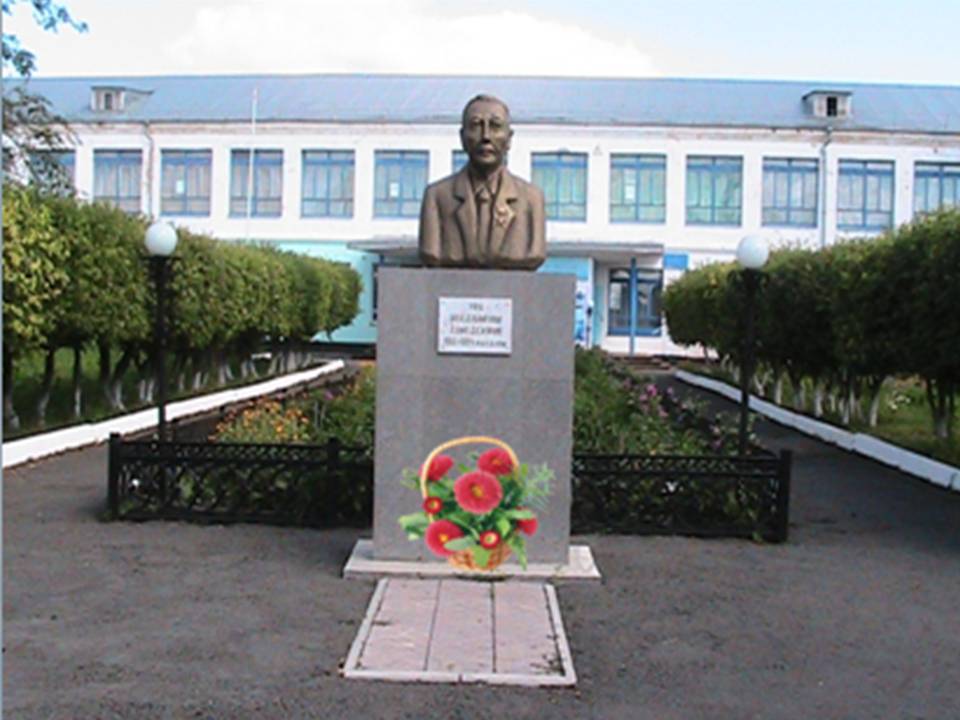 Петропавловского уезда и Казахской волости в ауле №2 (ныне это территория  с. Трудовое). Уфа Мендыбаевич Ахмедсафин (15(28)июля 1912 года, — 21 октября 1984 года) —гидрогеолог и географ, доктор геолого-минералогических наук (1947), профессор (1949), академик АН КазССР (1954), заслуженный деятель науки КазССР (1961), Герой Социалистического Труда (1969), лауреат Государственной премии КазССР (1980). Установлен бюст  в 2012 году в честь 100-летия со дня рождения.
Бюст Тимирязеву
 
   Место расположения: СКО, Аккайынский район, с. Шагалалы.
   Краткая справка: Бюст Тимирязеву находится  около административного здания Северо-Казахстанской  сельскохозяйственной опытной станции, построен в 1975 году. 
   Легенда:  Бюст Тимирязеву находится около административного здания Северо-Казахстанской  сельскохозяйственной опытной станции, установлен  в 1975 году.
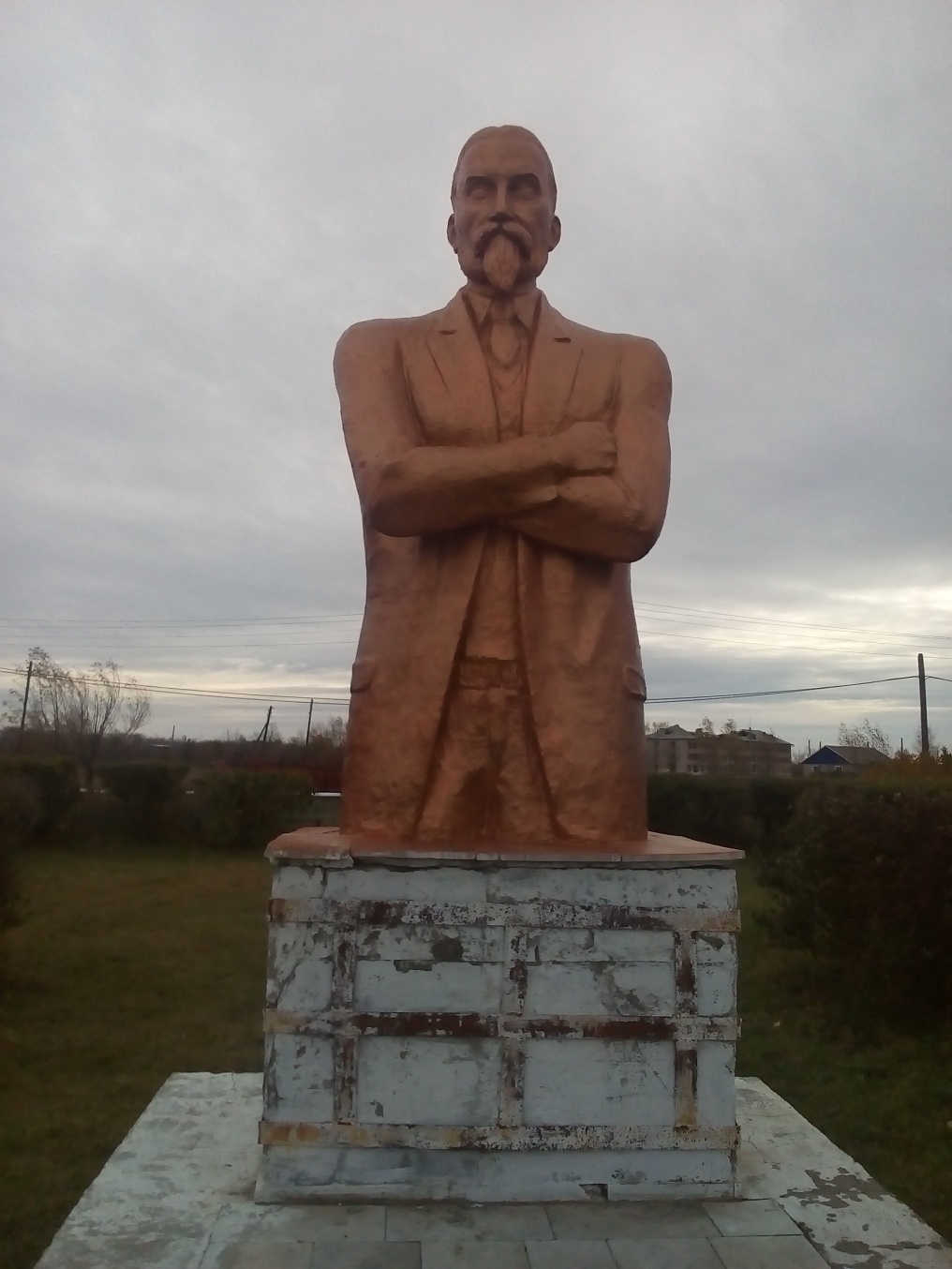 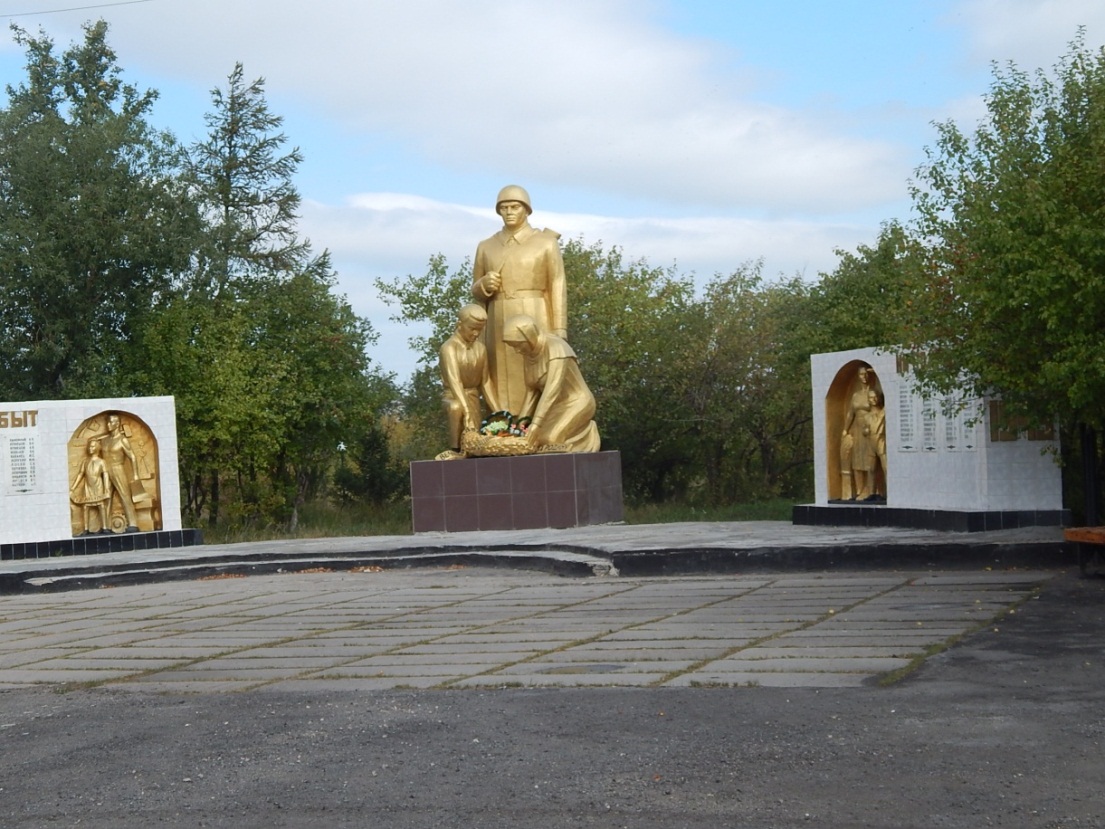 Мемориал «Никто не забыт, ничто не забыто»
Место расположения: СКО, Аккайынский район, с. Смирново.
Краткая справка: Мемориал «Никто не забыт, ничто не забыто» установлен памяти воинам, погибших на фронтах Второй мировой войны 1941-1945 годов, находится  в парке с. Смирново.
Легенда: Мемориал возведен в честь Победы в Великой Отечественной войне, в 1976 году. Автор - скульптор Евдокимов. Композиция решена в крупных монументальных формах. Широкую площадь завершает ступени, увенчанные скульптурой воина освободителя Отечества, женщины и ребенка(высотой 6 м). На облицованной стене смонтирована горельефная композиция на военную тему и высечены фамилии 73 воинов, которые погибли в годы второй мировой войны.
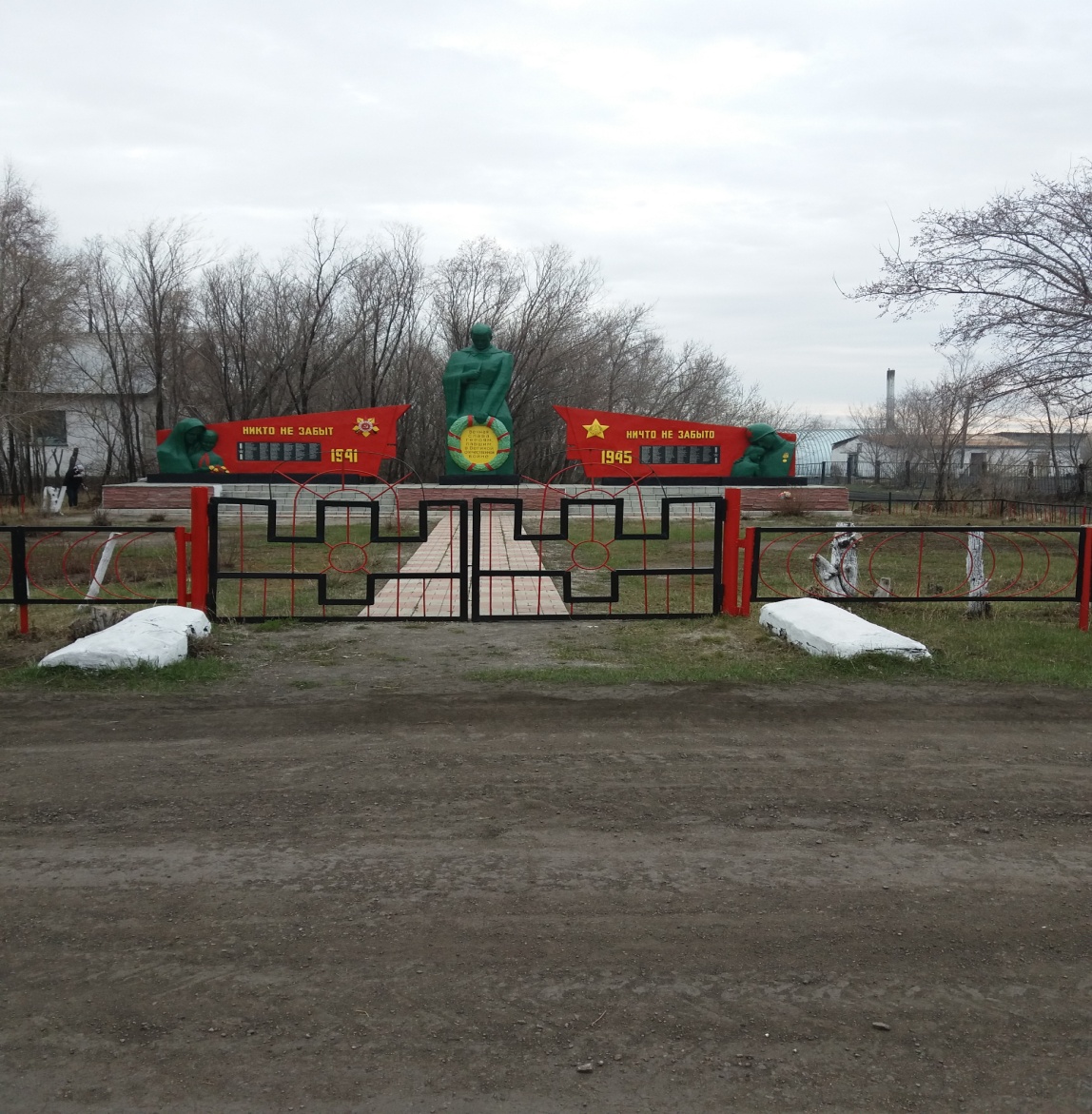 Мемориал «Никто не забыт, ничто не забыто»
 
     Место расположения: СКО, Аккайынский район, с. Власовка.
     Краткая справка: Мемориал «Никто не забыт, ничто не забыто»
установлен памяти воинам, погибших на фронтах Второй мировой войны 1941-1945 годов, находится  в парке, около сельского Дома культуры                 с. Власовка. 
     Легенда: Мемориал возведен в честь 30-летия Победы в Великой Отечественной войне. Автор – скульптор Евдокимов. В списках  погибших-212 имен.
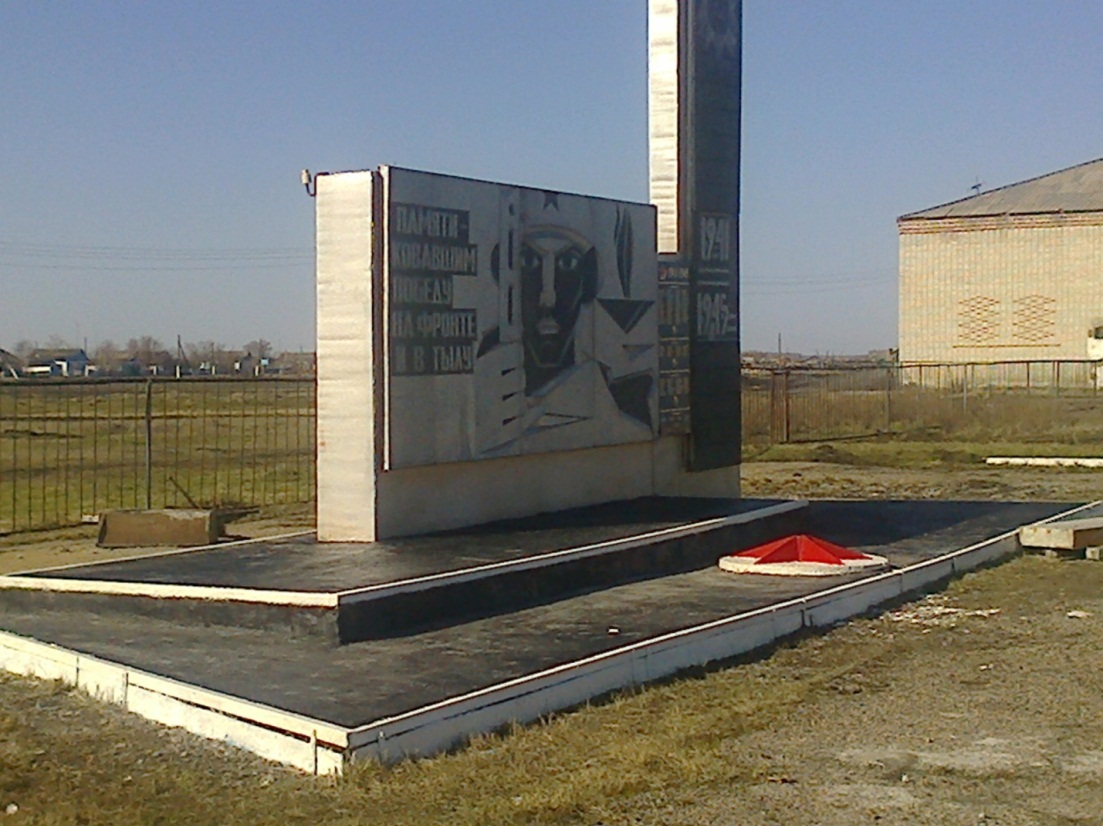 Мемориал «Никто не забыт, ничто не забыто»

Место расположения: СКО, Аккайынский район, с. Ивановка.
Краткая справка: Мемориал «Никто не забыт, ничто не забыто» установлен  памяти павших солдат в Великой Отечественной войне.
Легенда:  Мемориал «Никто не забыт, ничто не забыто» установлен  юбилею Победы в Великой Отечественной войне. Расположен в парке, около  сельского Дома культуры с. Ивановка.
Имена 131 погибшего воина увековечены на мемориальной доске, в том числе: из села Ивановка - 75 человек, из села Ульги - 24 человека, из села Сергеевка - 23 человека и из села Наурыз - 9 человек.
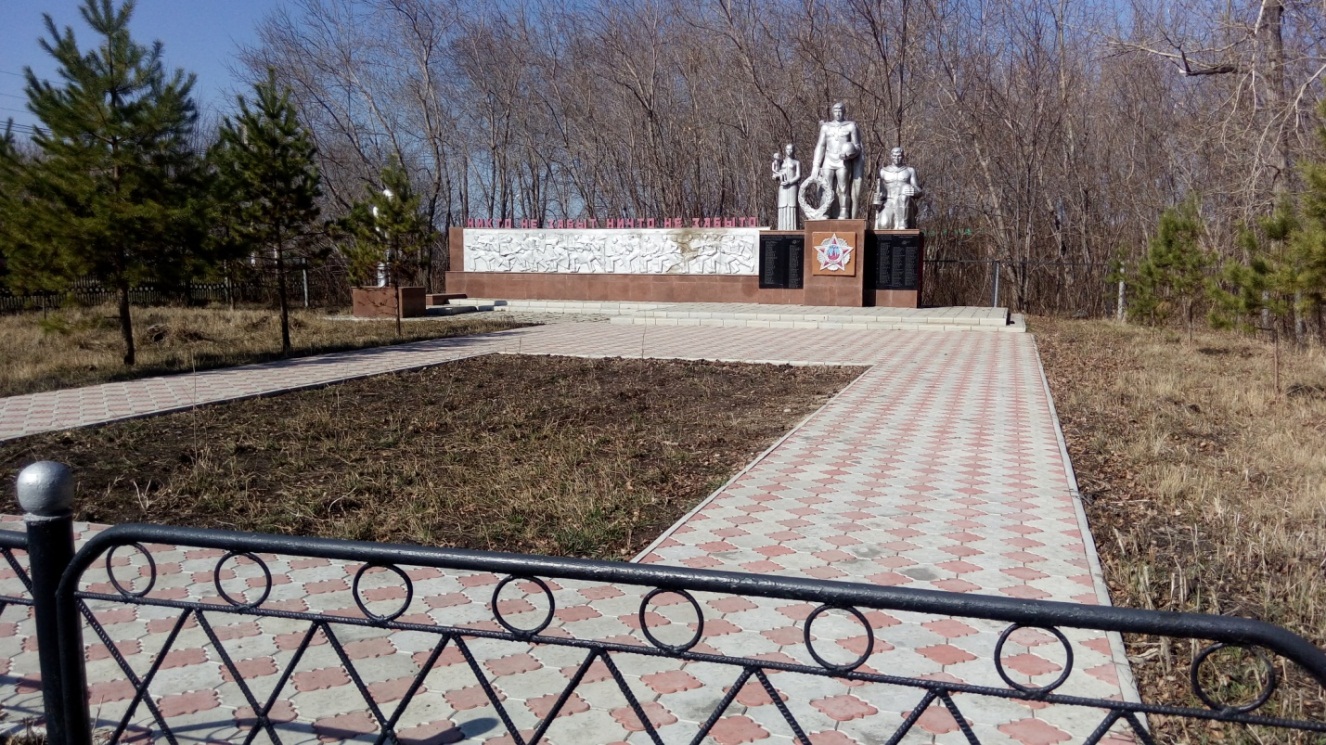 Мемориал «Никто не забыт, ничто не забыто»

Место расположения: СКО, Аккайынский район, с. Ленинское. 
Краткая справка: Мемориал «Никто не забыт, ничто не забыто» установлен в 1981 году памяти павших солдат в Великой Отечественной войне.
Легенда:  Мемориал «Никто не забыт, ничто не забыто» установлен в 1981 году памяти павших солдат в Великой Отечественной войне. Расположен в парке, около сельского Дома культуры с. Ленинское.
В 2015 году, к празднованию 70 -летия победы в Великой Отечественной войне  были проведены реставрационные работы.  Имена погибших воинов увековечены на мемориальной доске.
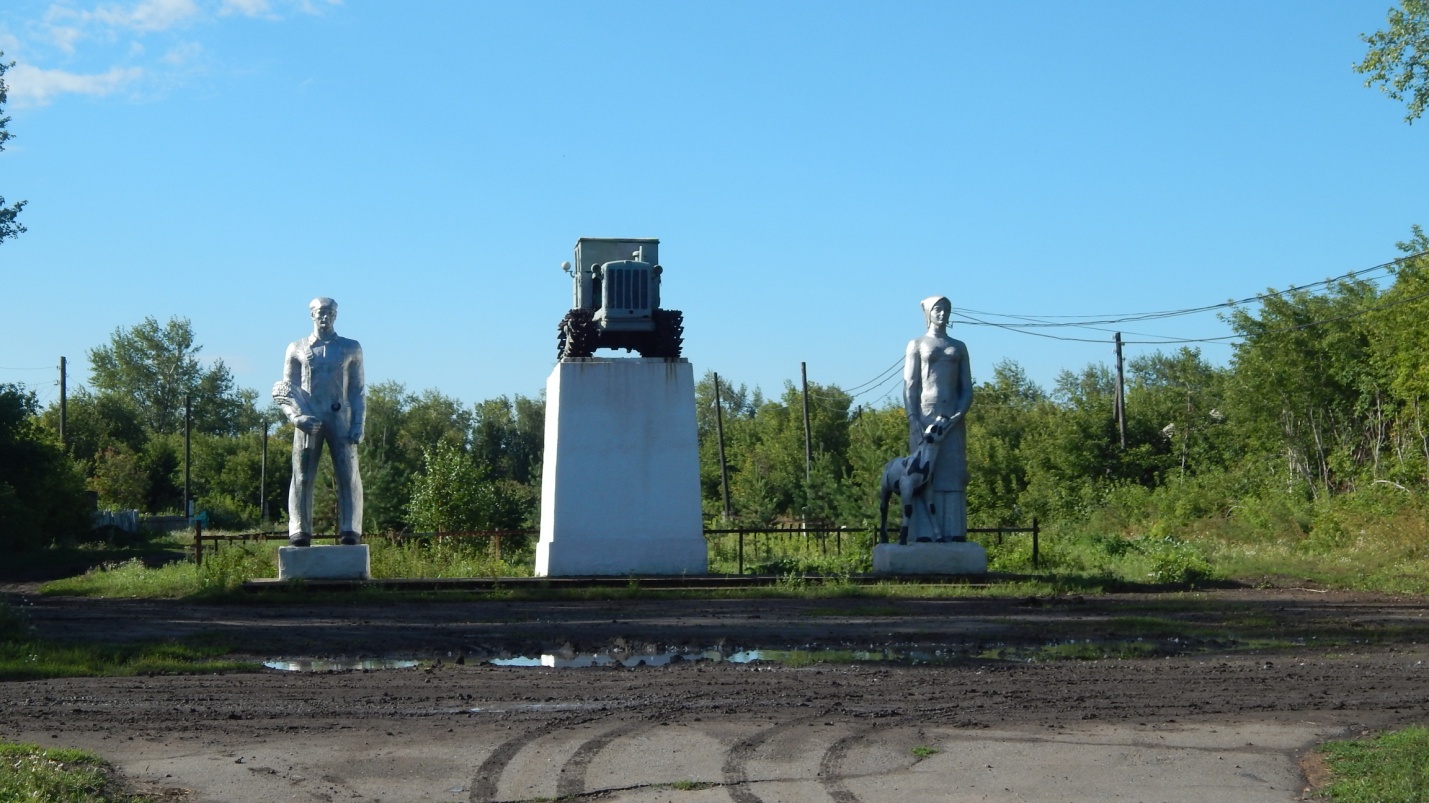 Памятник целинникам

Место расположения: СКО, Аккайынский район, с. Ленинское.
Краткая справка: Памятник целинникам - памятник истории и культуры, взятый на списочный состав.
Легенда:  Памятник целинникам – это монумент, расположенный в парке, около сельского Дома культуры.
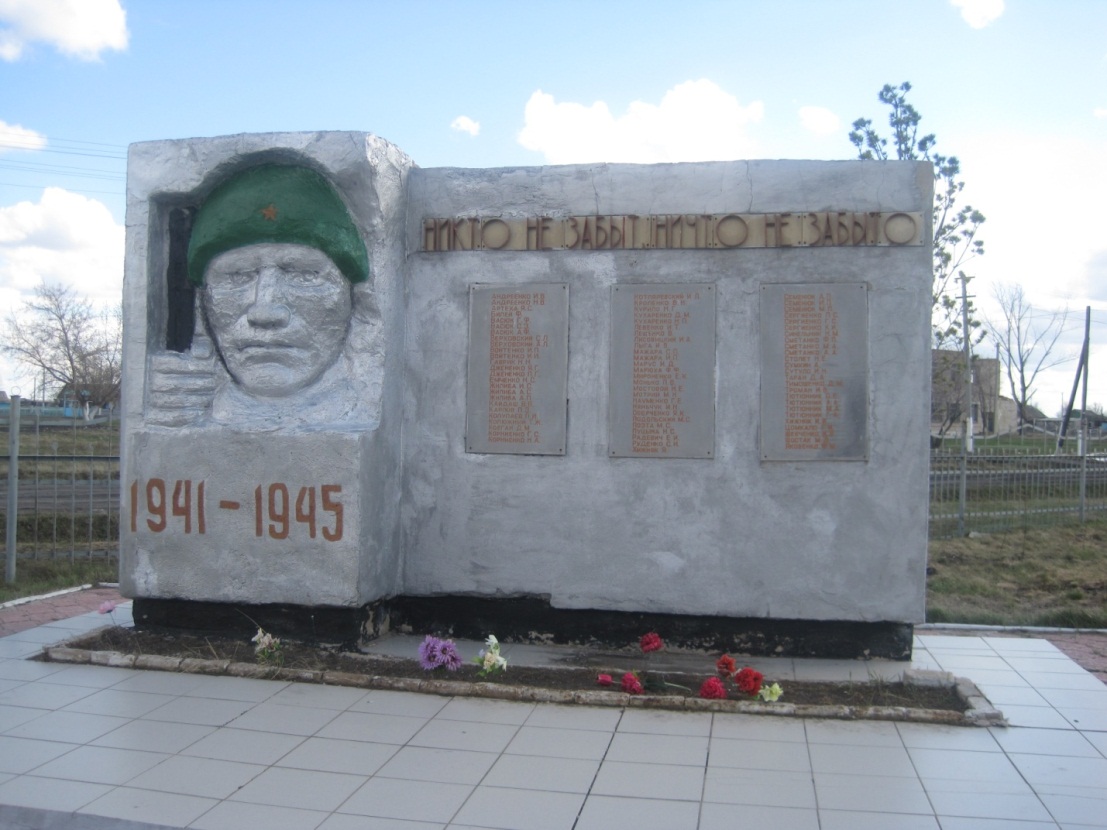 Мемориал «Никто не забыт, ничто не забыто»

Место расположения: СКО, Аккайынский район, с. Полтавка.
Краткая справка: Мемориал «Никто не забыт, ничто не забыто» установлен  памяти павших солдат в Великой Отечественной войне.
Легенда:  Мемориал «Никто не забыт, ничто не забыто» установлен  юбилею Победы в Великой Отечественной войне. Расположен в парке, около  сельского Дома культуры с. Полтавка. Имена 69 погибших воинов увековечены на мемориальной доске.
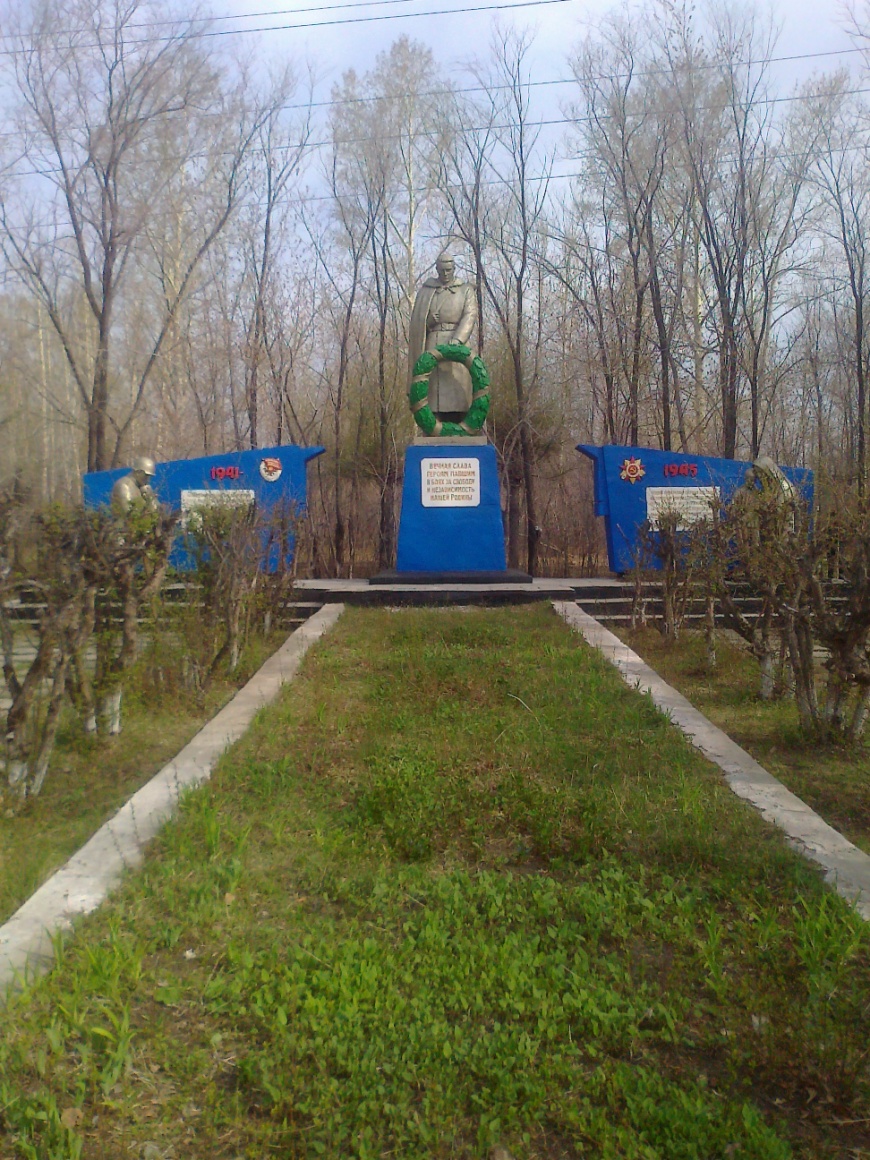 Мемориал «Никто не забыт, ничто не забыто»

Место расположения: СКО, Аккайынский район, с. Токуши.
Краткая справка: Мемориал «Никто не забыт, ничто не забыто» установлен памяти воинам, погибшим в годы Великой отечественной войны 1941-1945 годов, находится  в парке, около Токушинской школы-гимназии.
Легенда:  Мемориал «Никто не забыт, ничто не забыто» установлен в 1981 году памяти воинам, погибшим в годы Великой отечественной войны 1941-1945 годов, находится  в парке, около Токушинской школы-гимназии. Скульптор - Евдокимов.  В списках 197 погибших  воинов.
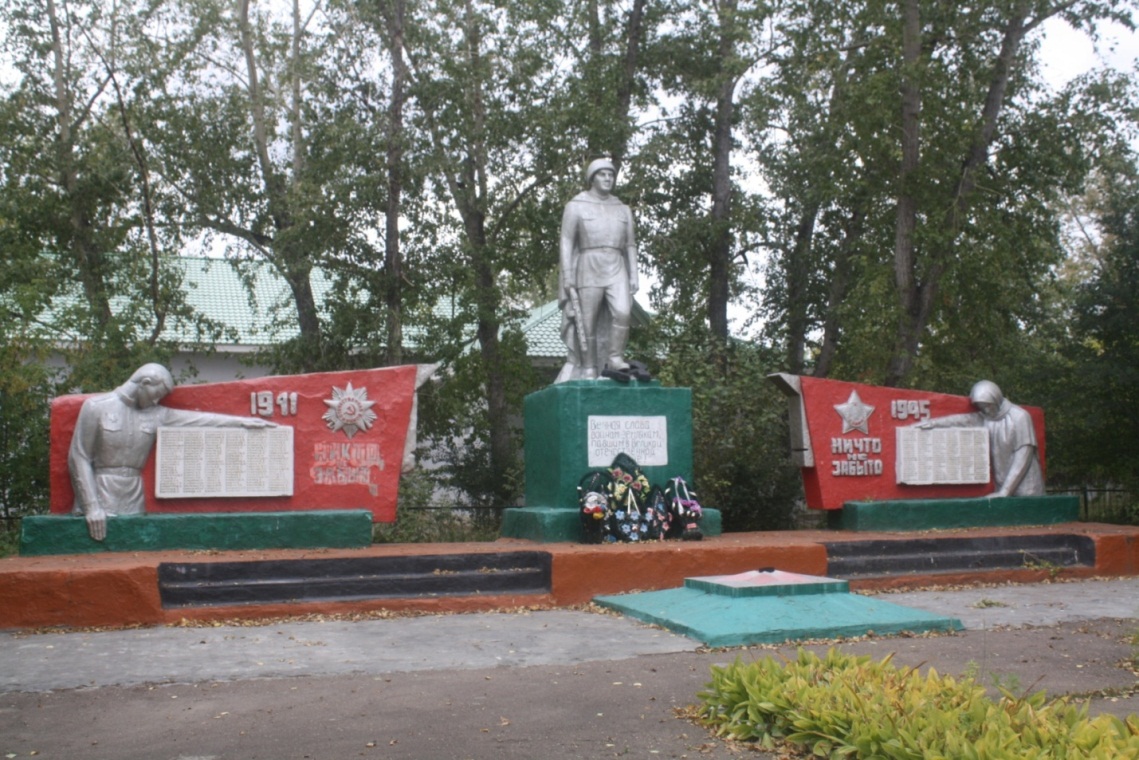 Мемориал «Никто не забыт, ничто не забыто»

Место расположения: СКО, Аккайынский район, с. Трудовое.
Краткая справка: Мемориал «Никто не забыт, ничто не забыто» установлен  памяти павших солдат в Великой Отечественной войне.
Легенда:  Мемориал «Никто не забыт, ничто не забыто» установлен  к 30-летнему юбилею Победы в Великой Отечественной войне. Расположен в парке, около  сельского клуба с. Трудовое. Имена 277 погибших воинов увековечены на мемориальной доске.
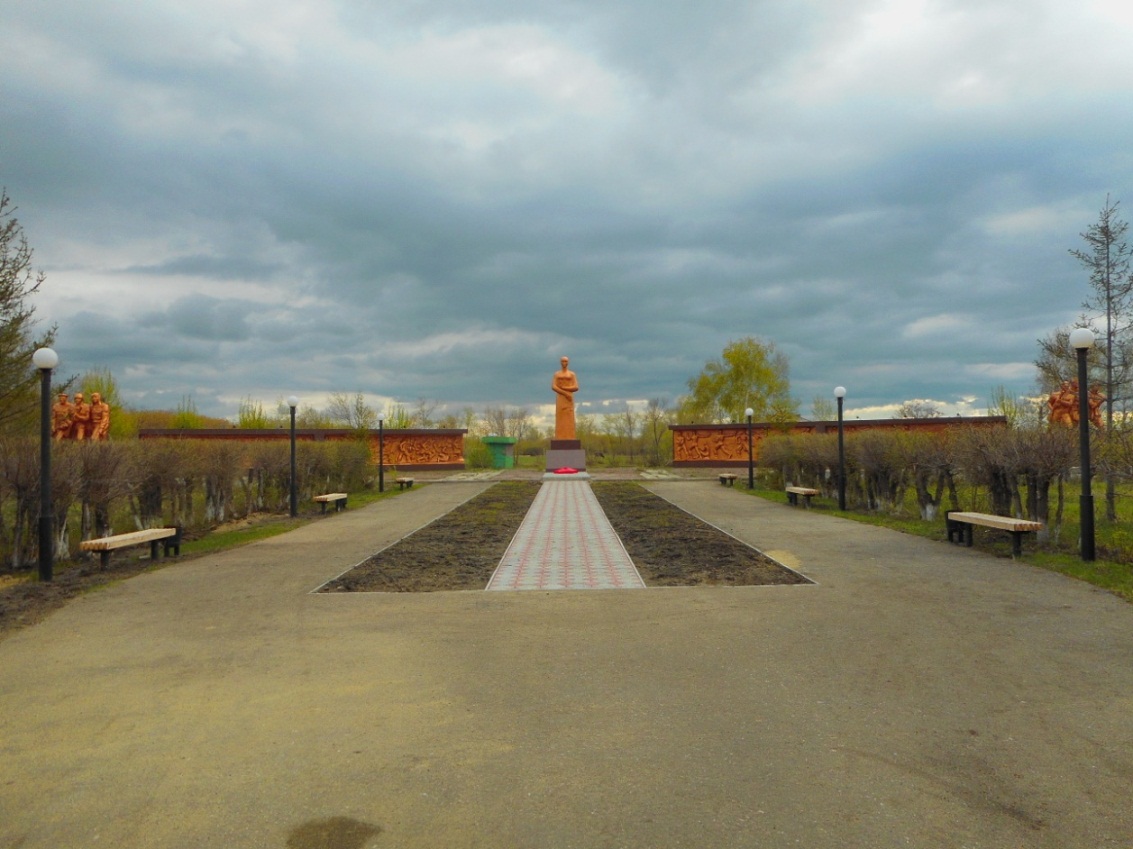 Мемориал «Никто не забыт, ничто не забыто»
Место расположения: СКО, Аккайынский район, с. Шагалалы.
Краткая справка: Мемориал «Никто не забыт, ничто не забыто»
установлен памяти воинам, погибших на фронтах Второй мировой войны 1941-1945 годов, находится  в парке, около сельского Дома культуры с. Шагалалы. 
Легенда: Мемориал возведен в честь 30-летия Победы в Великой Отечественной войне. Автор - скульптор Евдокимов. Композиция решена вкрупных монументальных формах. Широкую площадь завершает скульптура женщины - матери Отечества (высотой 10 м). На облицованной гранитом стене смонтирована горельефная композиция на батальную тему и высечены фамилии  воинов, которые погибли в годы второй мировой войны. В 2016 памятник  капитально отремонтирован ТОО «Северо- Казахстанская сельскохозяйственная опытная станция».
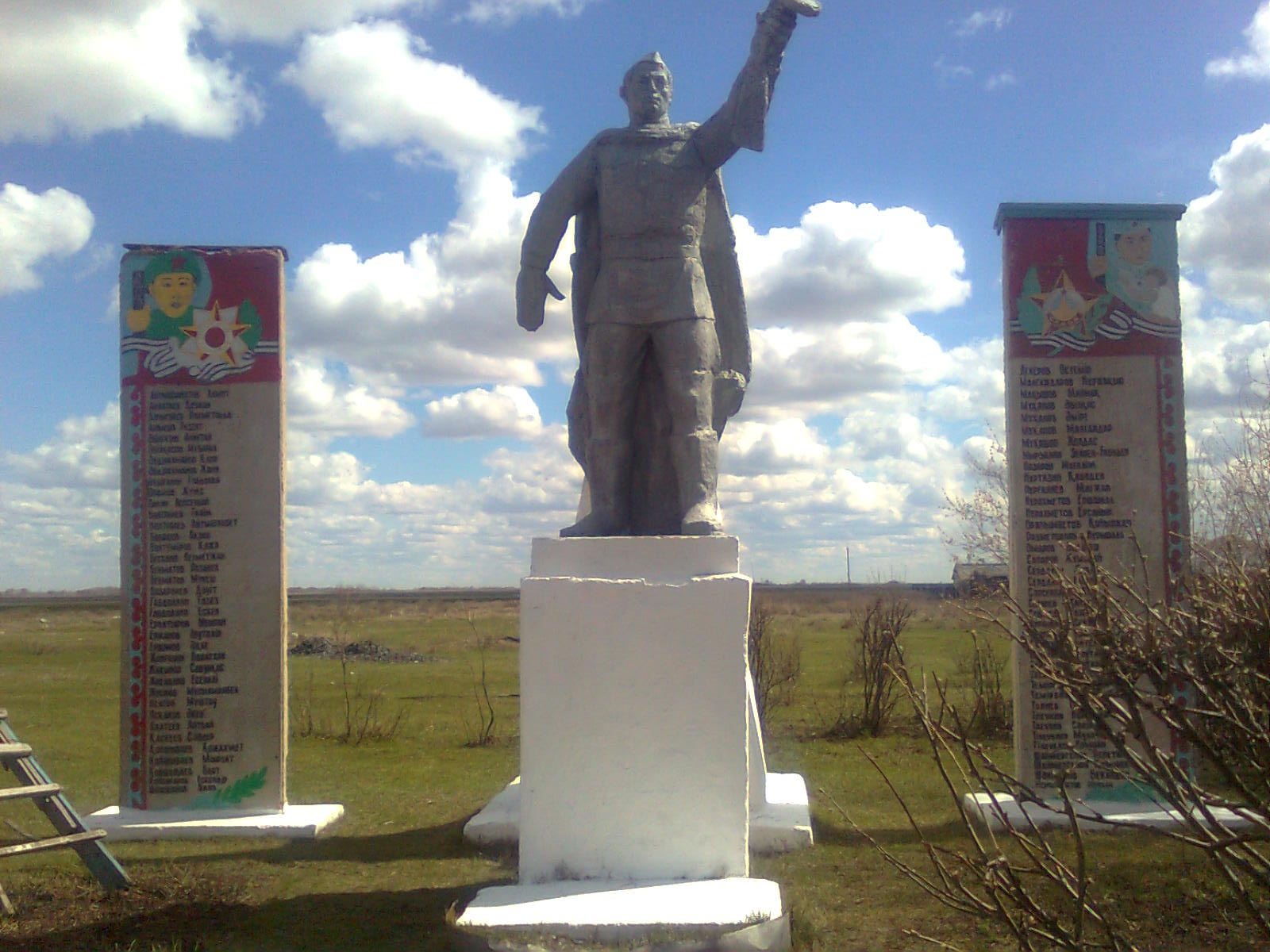 Обелиск «Памяти павших солдат»
Место расположения: СКО, Аккайынский район, с. Аралагаш.
Краткая справка: Обелиск «Памяти павших солдат» находится  около здания аппарата акима Аралагашского селького округа, установлен в 1971 году.
Легенда:  Обелиск «Памяти павших солдат» – это монумент, погибшим воинам в Великой отечественной войне 1941-1945 годов, расположенный около здания аппарата акима Аралагашского селького округа.  Памятник открыт в 1971 году. В 1980 году обелиск дополнен фигурой солдата. Скульптор-Евдокимов.
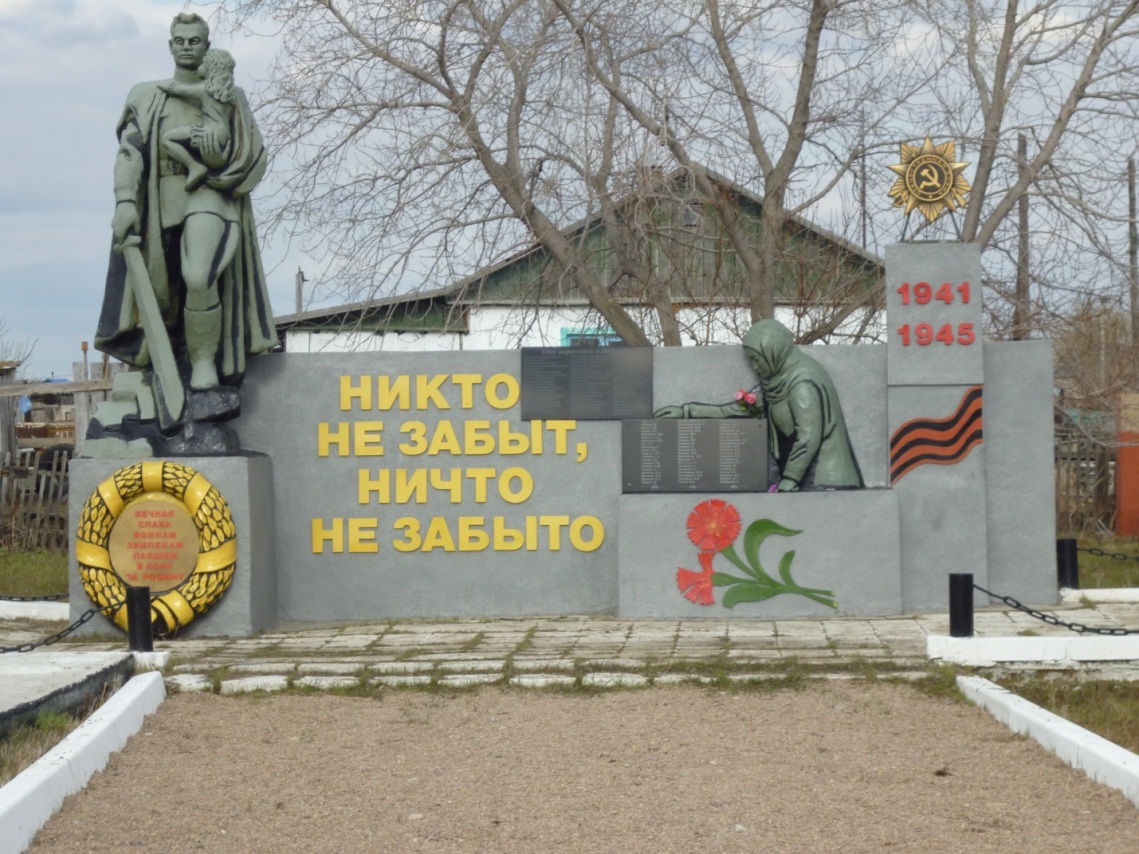 Обелиск «Памяти павших солдат»
Место расположения: СКО, Аккайынский район, с. Астраханка.
Краткая справка: Обелиск «Памяти павших солдат» установлен памяти воинам, погибших на фронтах Второй мировой войны 1941-1945 годов, находится  в парке, около административного здания ТОО «Астраханское» с. Астраханка.
Легенда:  Мемориал возведен в 1981 году в честь Победы в Великой Отечественной войне. Автор - скульптор Евдокимов.   Скульптуру украшает воин-освободитель с мечом и ребенком на руках. К мемориальной доске, с 	 именами 60 погибших воинов  склонилась  скорбящая женщина  - Мать.
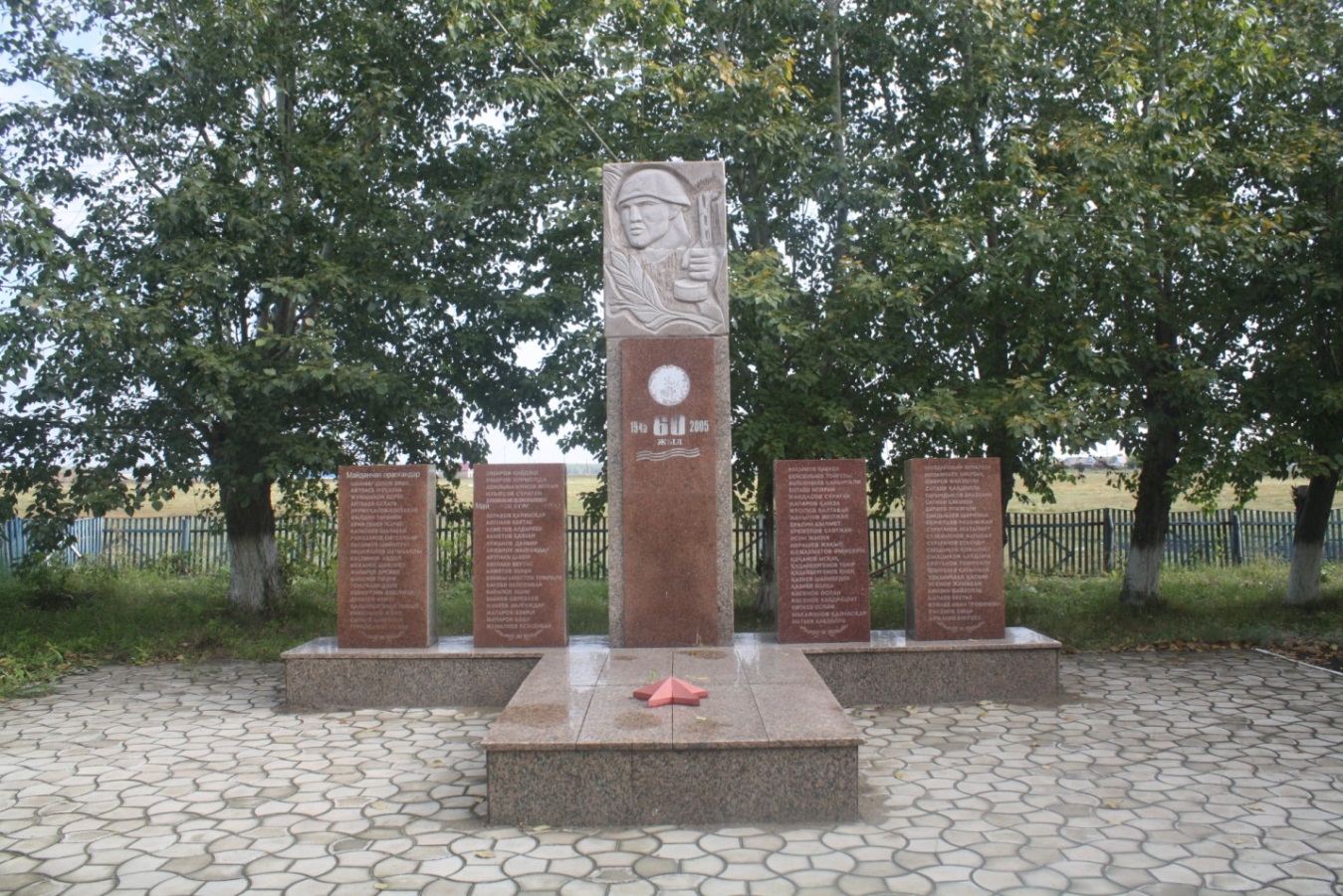 Обелиск «Памяти павших солдат»
Место расположения: СКО, Аккайынский район, с. Дайындык.
Краткая справка: Обелиск «Памяти павших солдат» находится  около здания Дайындыкской школы.
Легенда:  Обелиск «Памяти павших солдат» – это монумент погибшим воинам в Великой отечественной войне 1941-1945 годов, расположенный около здания Дайындыкской школы.  Он был построен в 2005 году силами ТОО «Дайындык». Обелиск представляет собой стелу прямоугольного сечения и 4 мемориальные доски, выполненные из мрамора. На них списки 90 имен погибших защитников Родины.
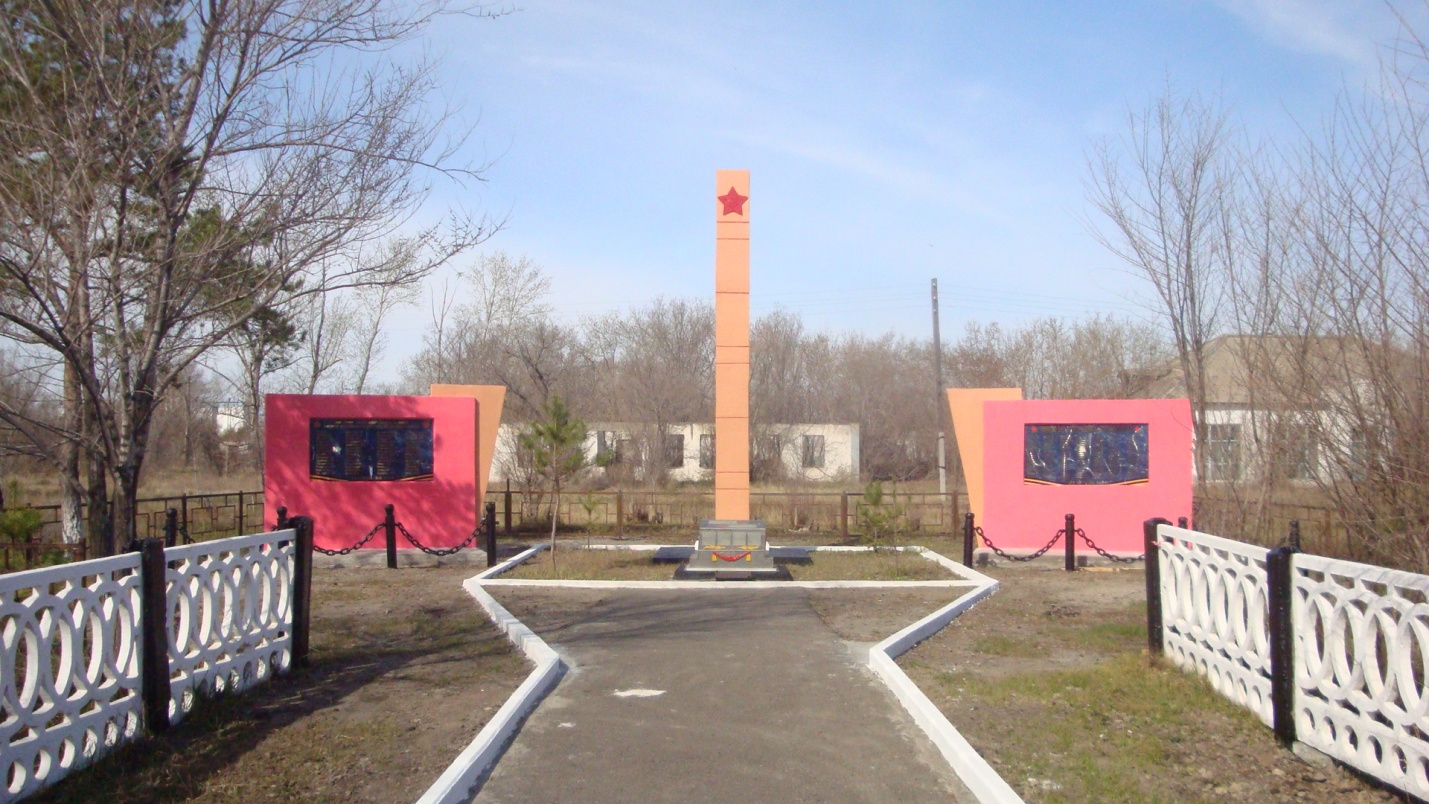 Обелиск «Памяти павших солдат»
Место расположения: СКО, Аккайынский район, с. Киялы.
Краткая справка: Обелиск «Памяти павших солдат» установлен памяти воинам, погибшим в годы Великой отечественной войны 1941-1945 годов, находится  в парке, около  административного здания ТОО « Салют».
Легенда:  Обелиск «Никто не забыт, ничто не забыто» установлен памяти воинам, погибших на фронтах второй мировой войны в 1975 году. Находится  в парке, около  административного здания ТОО «Салют».
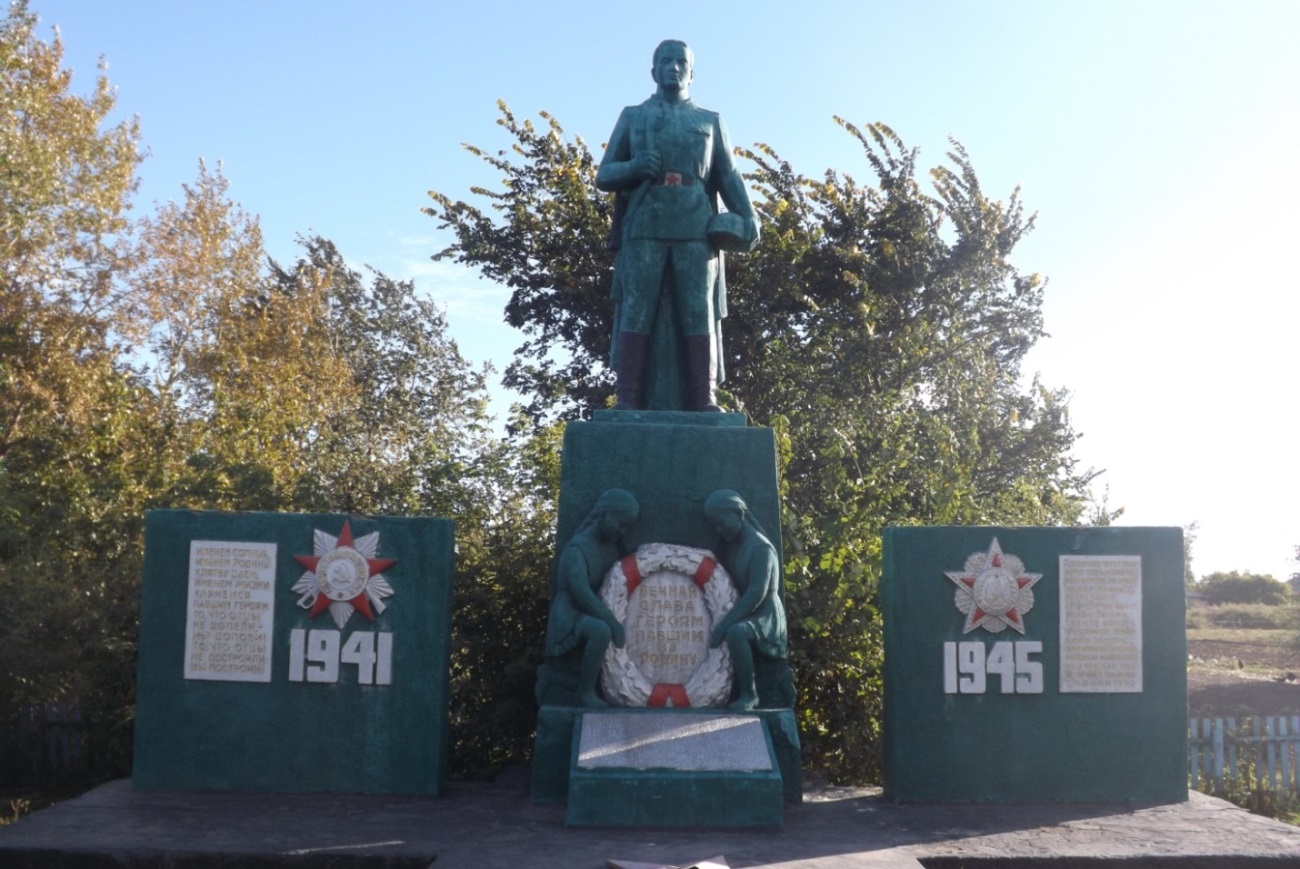 Обелиск «Памяти павших солдат»

Место расположения: СКО, Аккайынский район, с. Рублевка.
Краткая справка: Обелиск «Памяти павших солдат» в Великой Отечественной войне.
Легенда: Обелиск «Памяти павших солдат» – это монумент, расположенный в парке около административного здания ТОО. Он был торжественно открыт в 1975 году в честь 30-летия Победы  в Великой отечественной войне 1941-1945 годов.
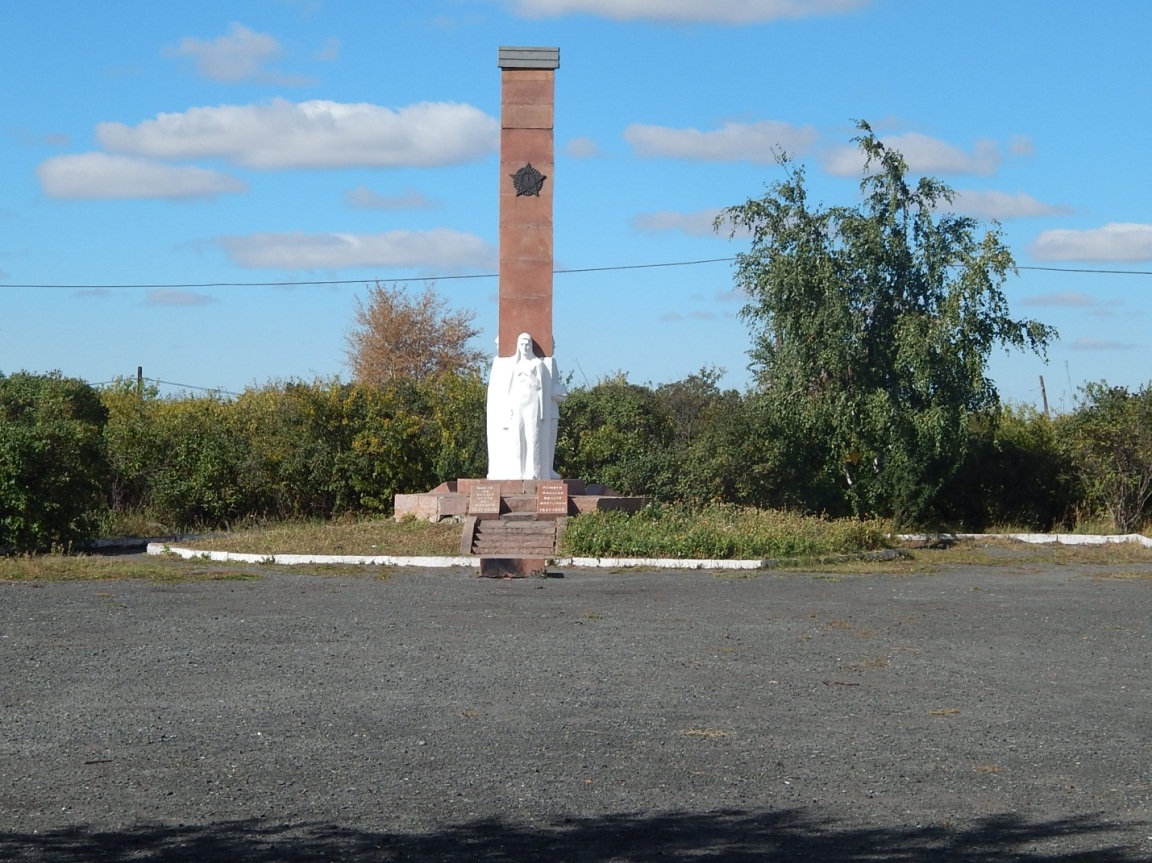 Обелиск «Памяти павших солдат»

Место расположения: СКО, Аккайынский район, с. Черкасское.
Краткая справка: Обелиск «Памяти павших солдат» установлен памяти воинам, погибшим в годы Великой отечественной войны, находится  в парке, около сельского Дома культуры с. Черкасское. 
Легенда:  Обелиск возведен в честь 25-летия Победы в Великой Отечественной войне.
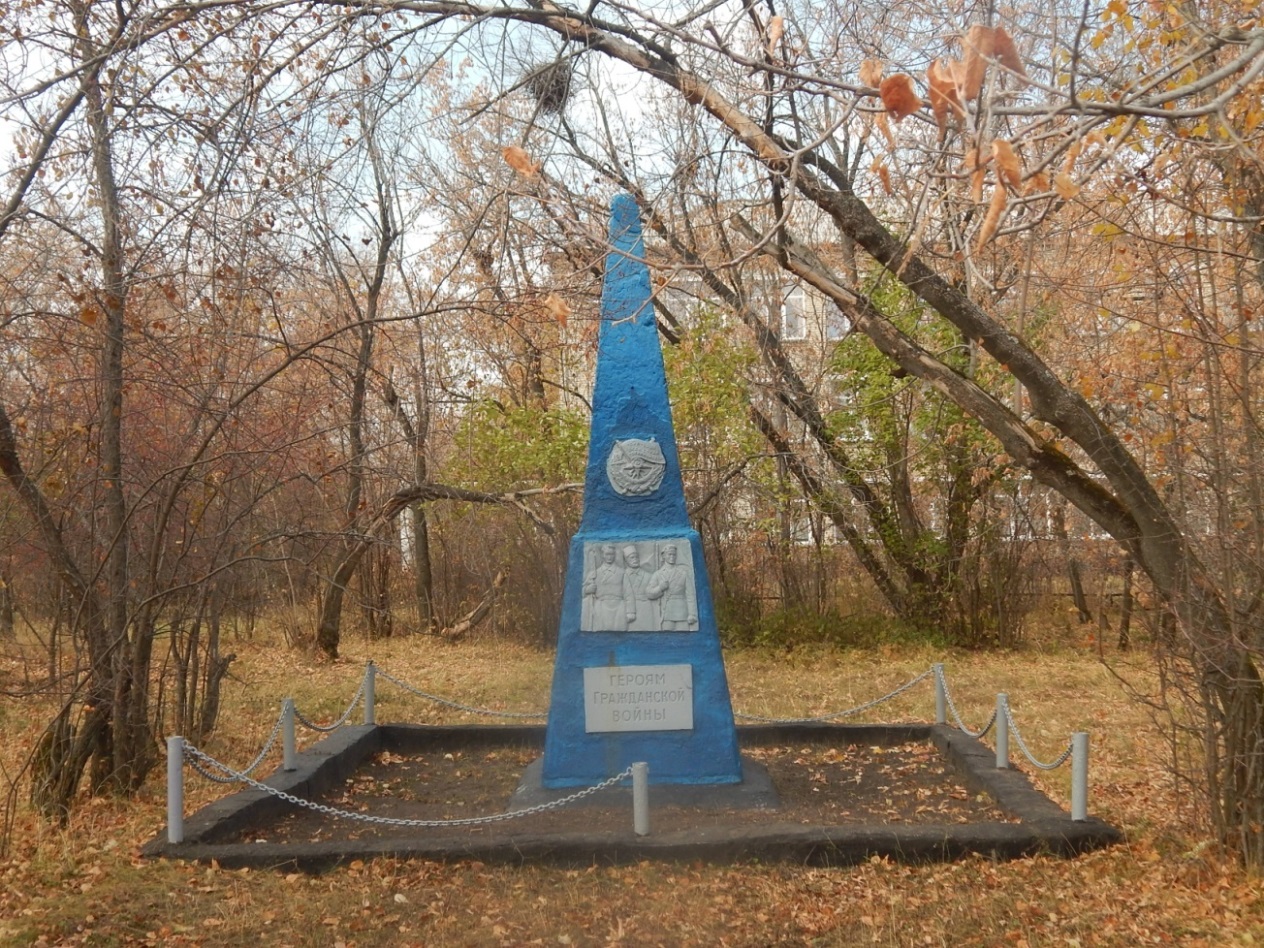 Памятник красноармейцам, погибшим в годы Гражданской войны
Место расположения: СКО, Аккайынский район, с. Токуши.
Краткая справка: Памятник красноармейцам, погибшим в годы Гражданской войны, находится  в парке, около Токушинской школы-гимназии, построен в 1972 году.
Легенда:  Памятник, погибшим в годы гражданской войны – это монумент красноармейцам, расположенный в парке около Токушинской школы-гимназии. Он был торжественно открыт в 1972 году в честь 55-летия Октября.
Памятник красноармейцам представляет собой высокий обелиск прямоугольного сечения. Имеется надпись: «Героям Гражданской войны».